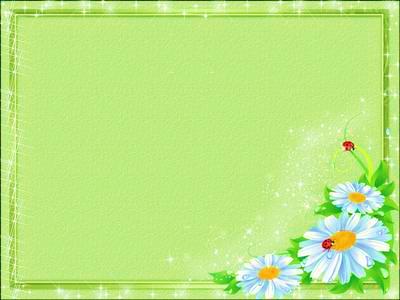 Муниципальное бюджетное дощкольное образовательное учреждение
«Таеженский детский сад»
Из жизни 
детского сада

                               Ахтямова О.В
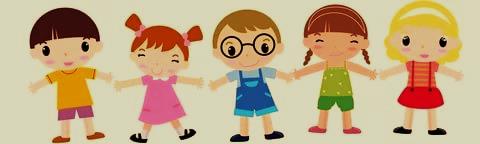 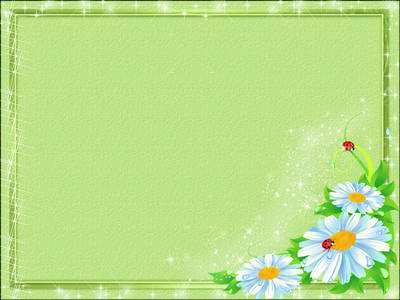 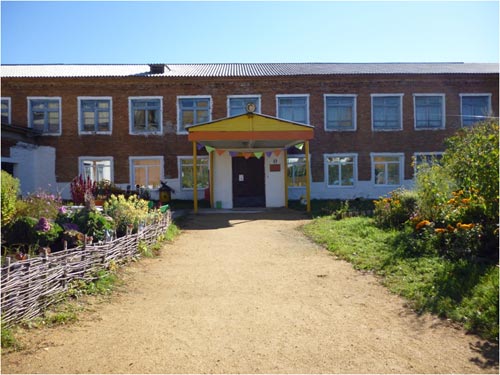 Есть особый сад на свете,
Не деревья в нем, а дети,
Он для маленьких ребят
И зовется детский сад!
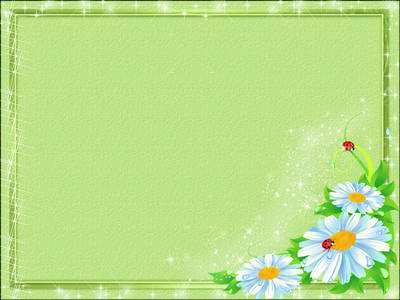 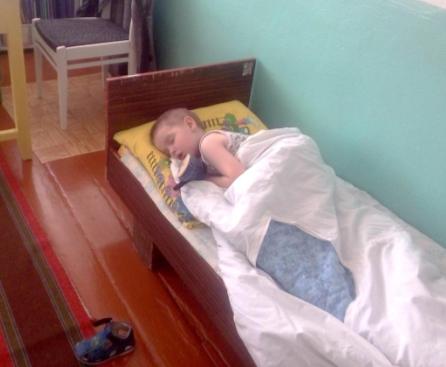 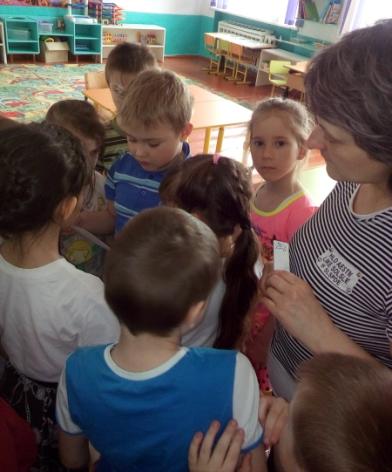 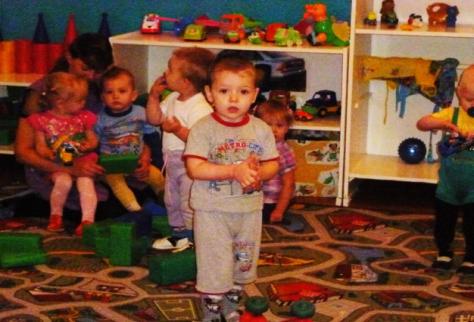 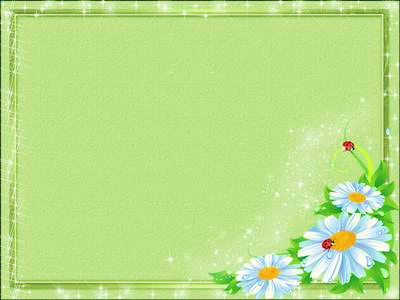 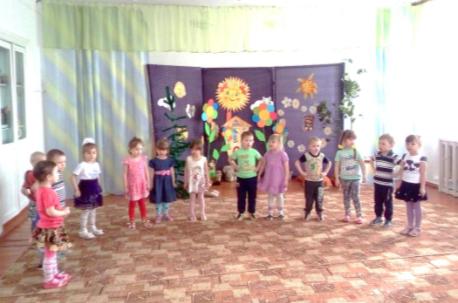 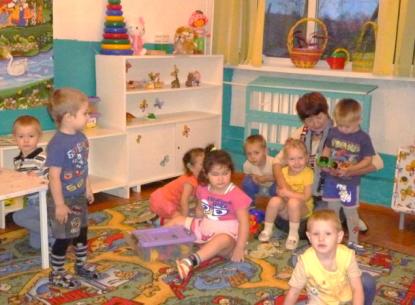 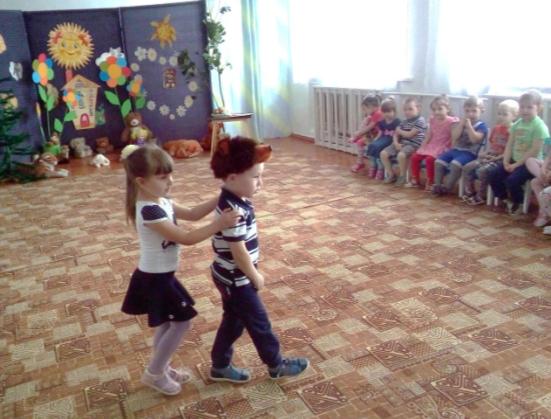 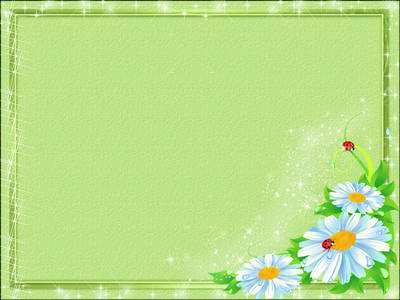 Чтоб здоровым быть сполна
Физкультура всем нужна.
Для начала по порядку -
Утром делаем зарядку.
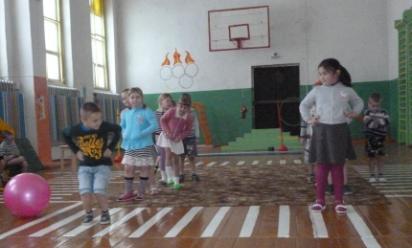 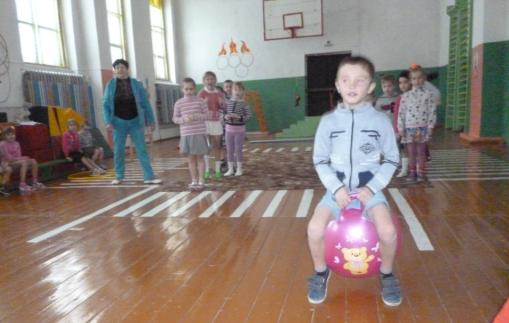 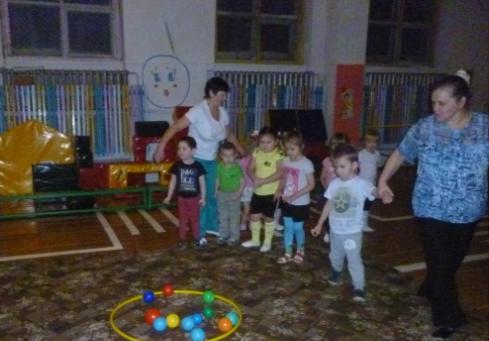 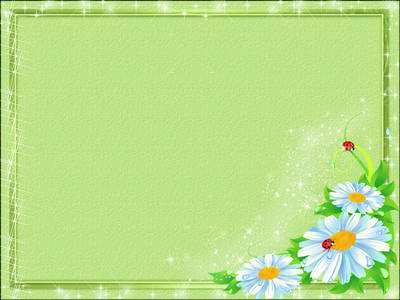 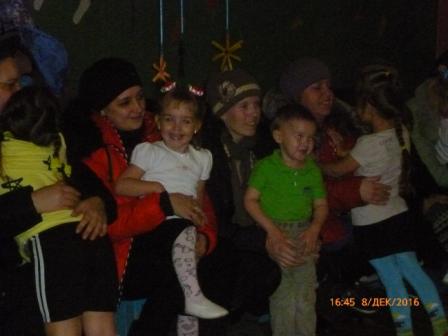 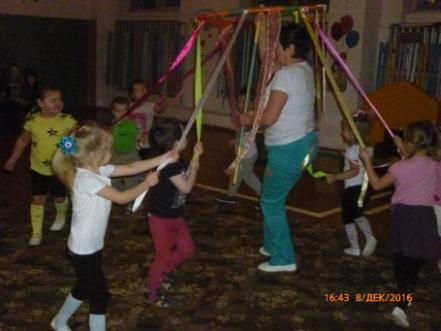 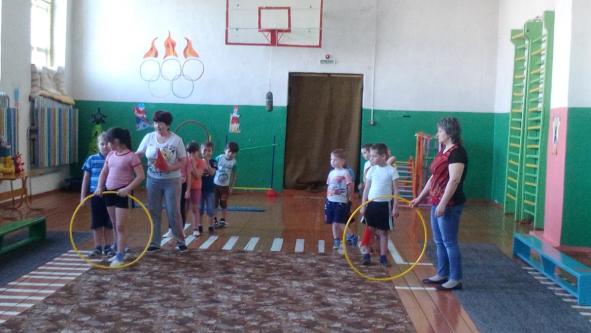 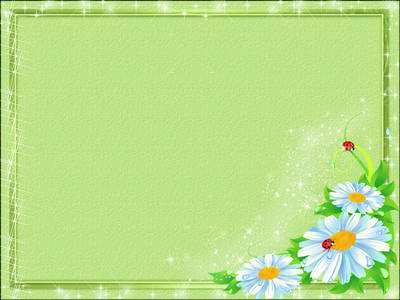 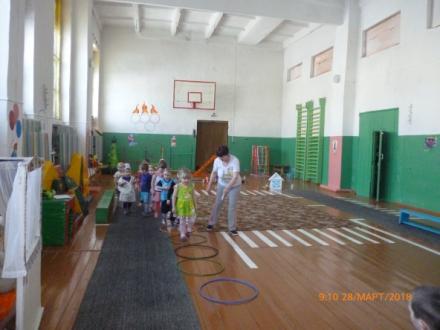 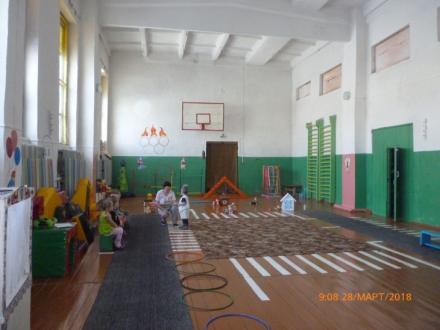 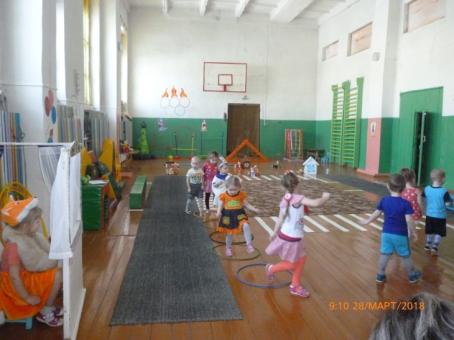 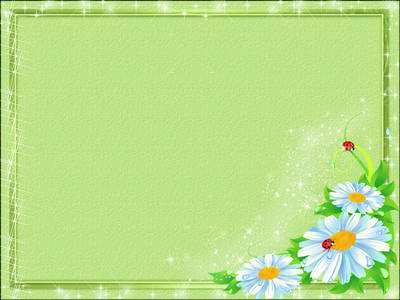 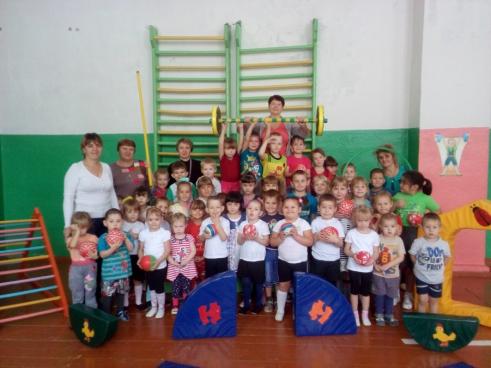 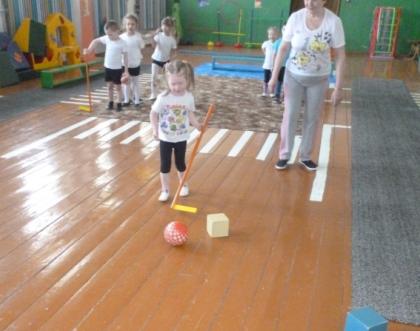 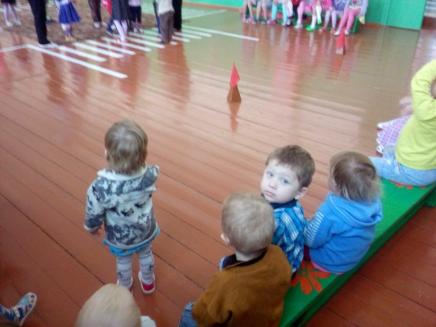 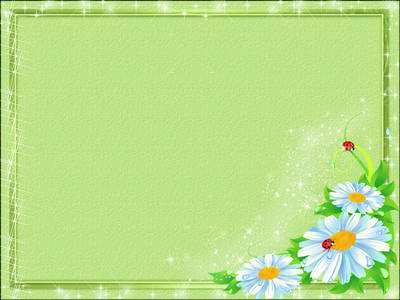 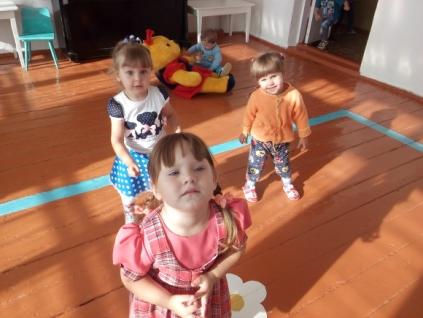 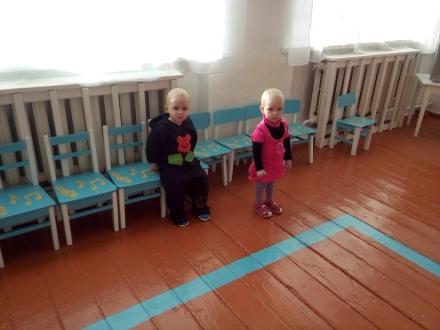 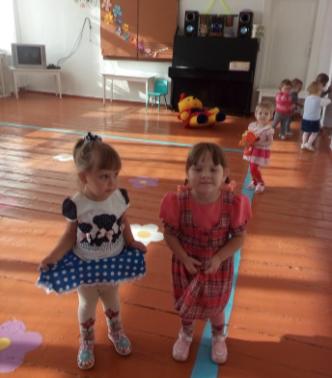 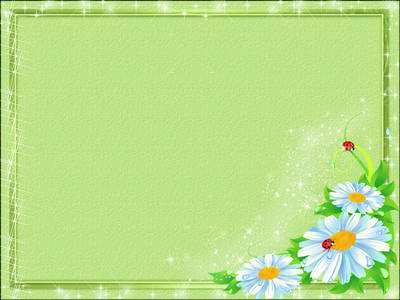 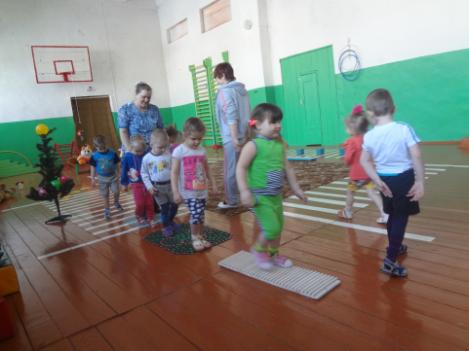 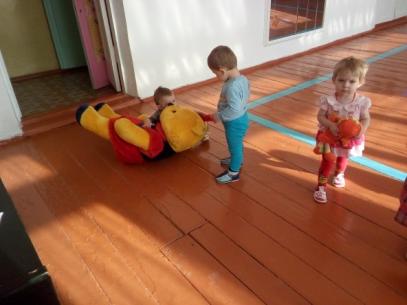 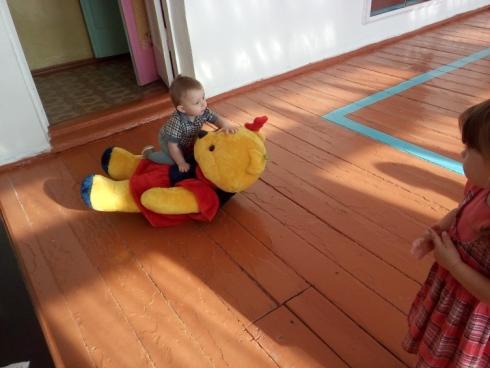 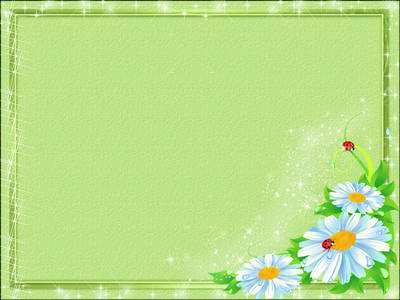 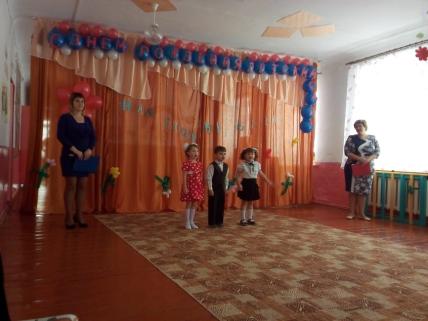 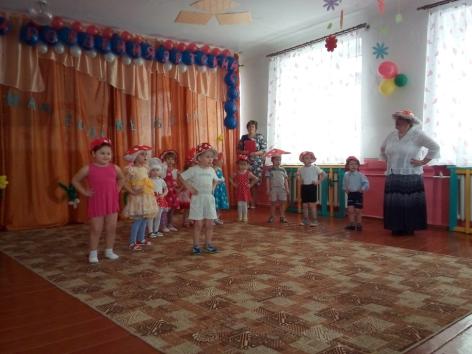 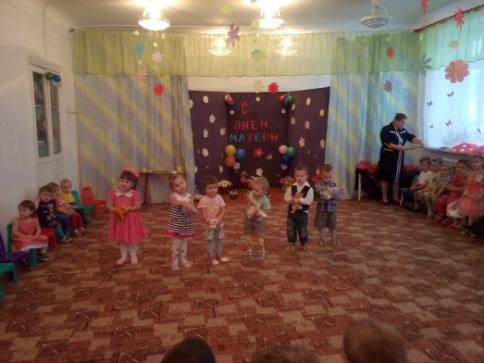 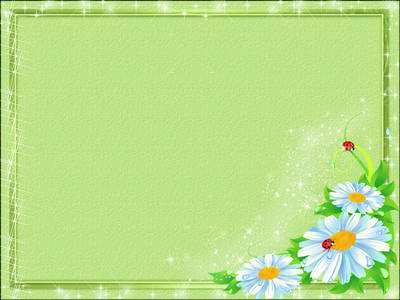 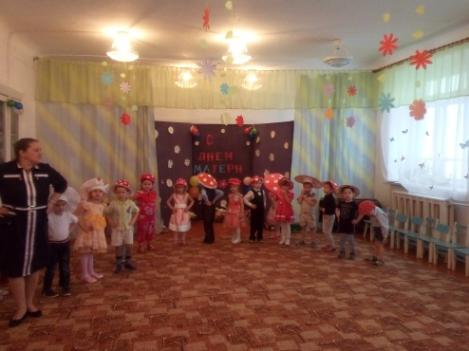 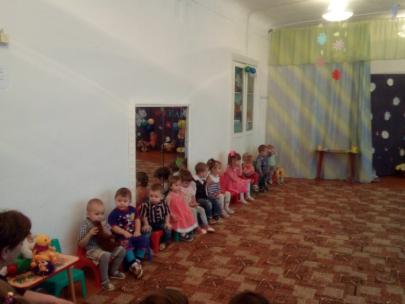 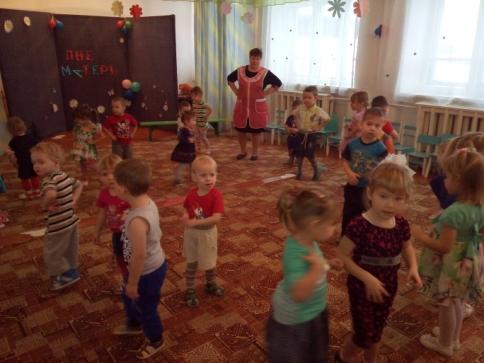 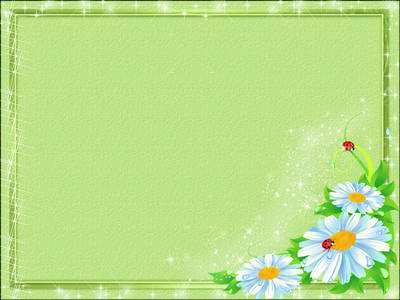 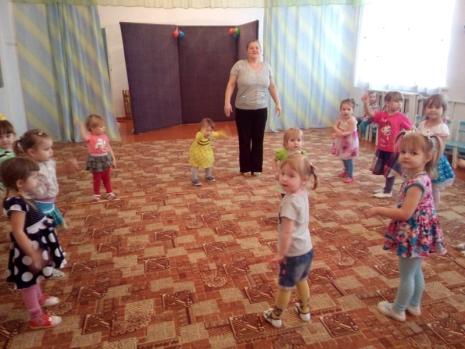 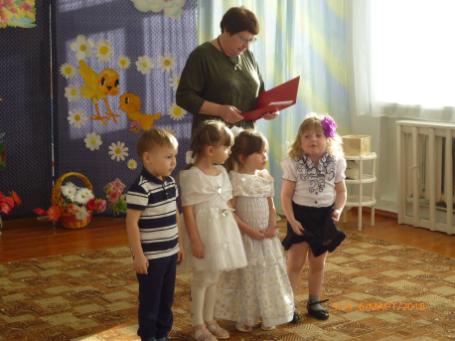 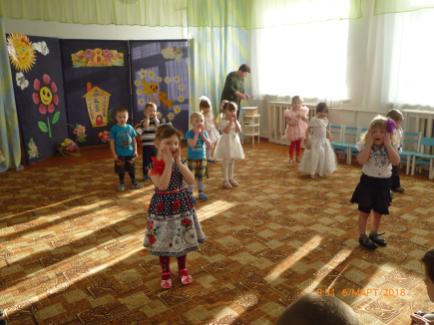 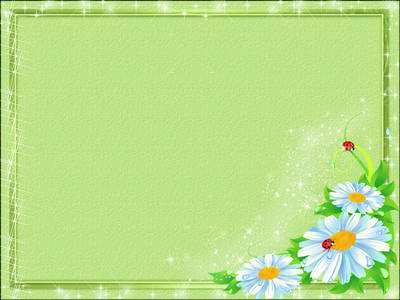 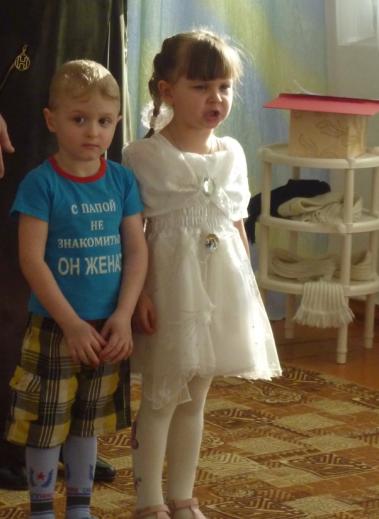 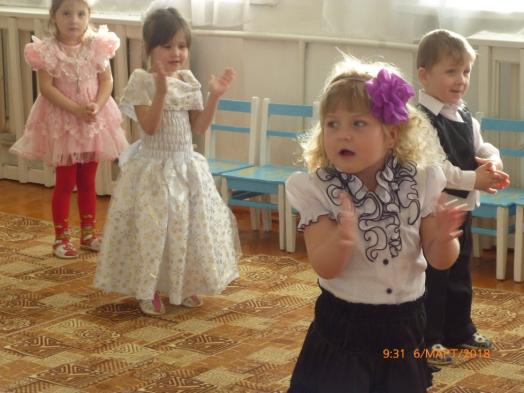 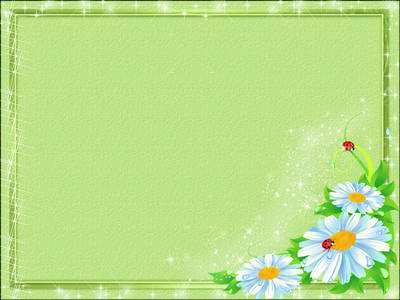 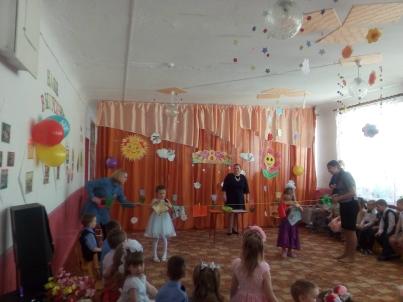 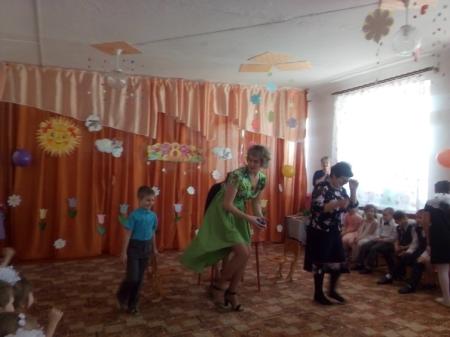 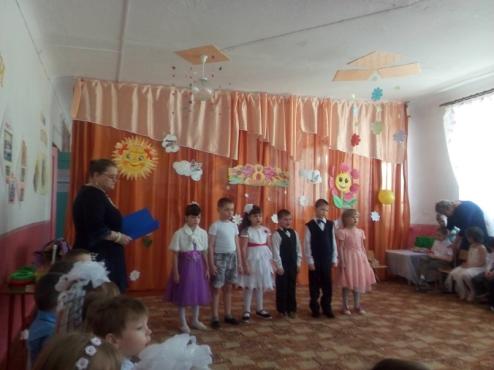 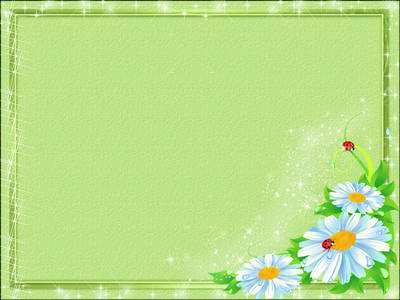 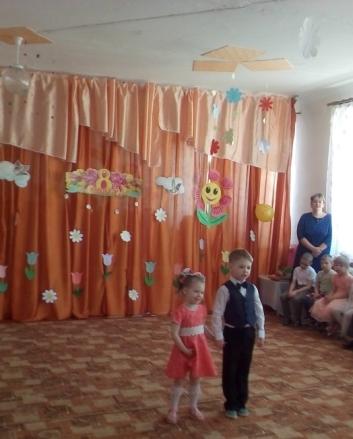 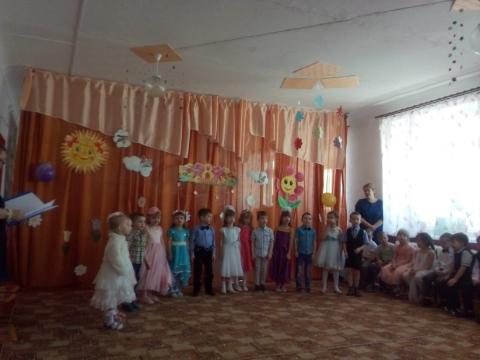 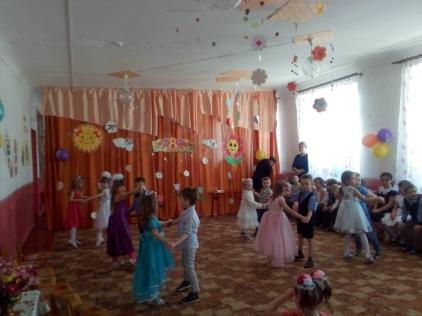 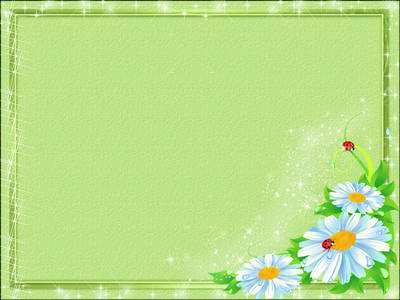 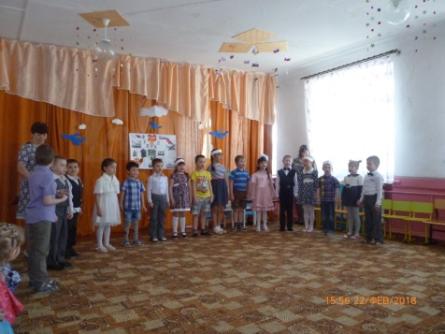 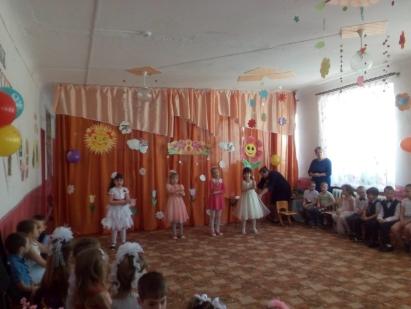 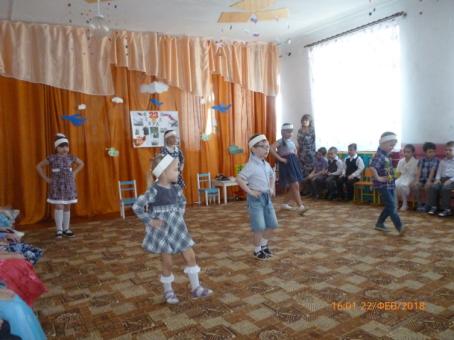 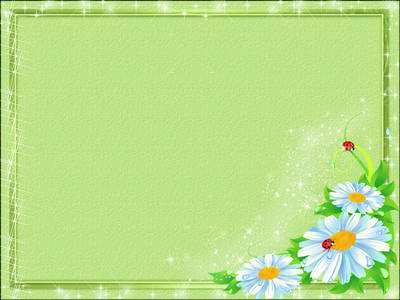 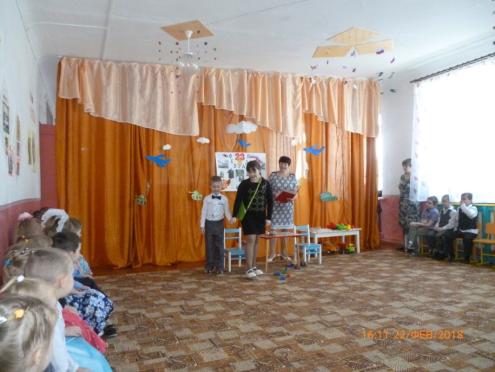 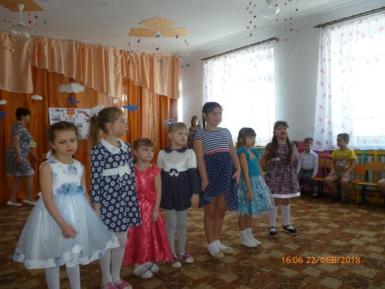 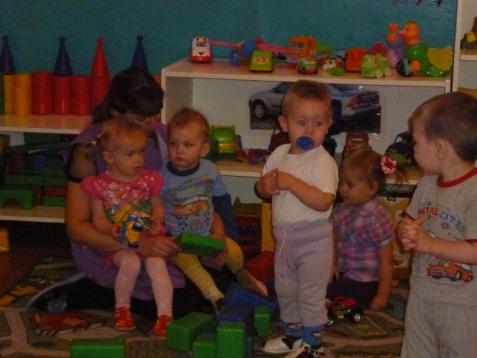 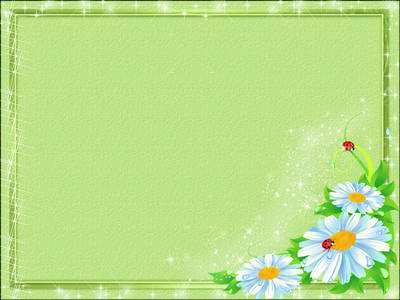 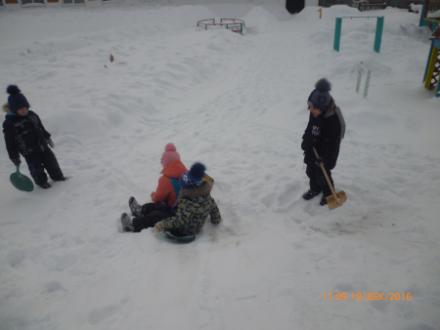 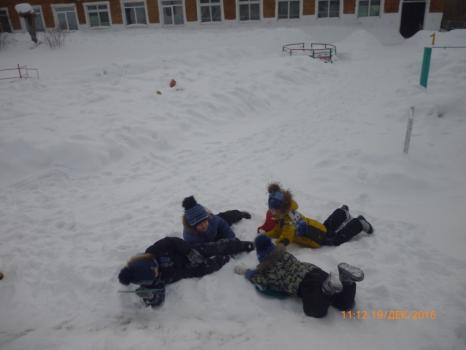 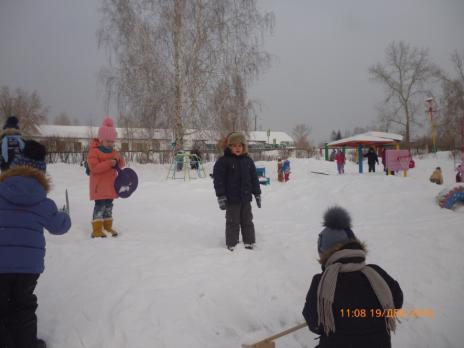 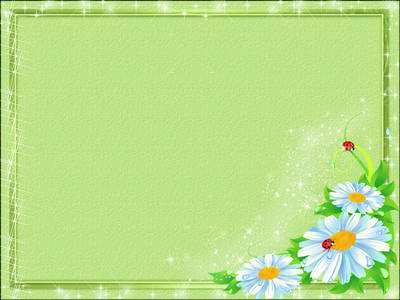 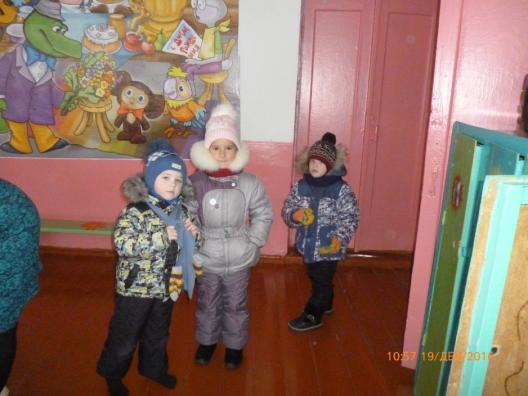 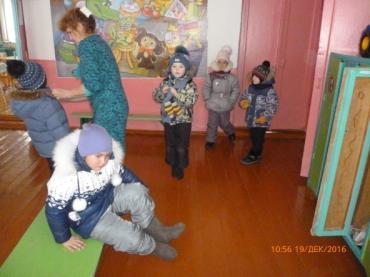 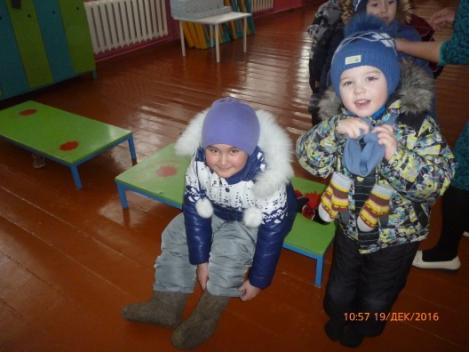 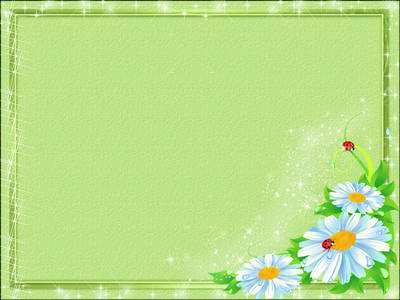 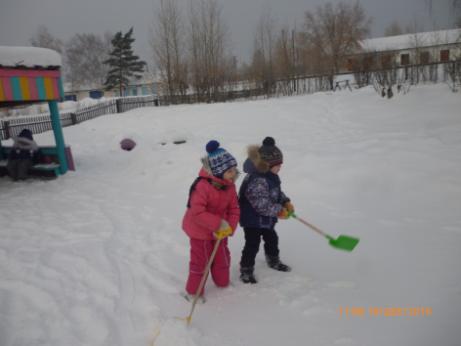 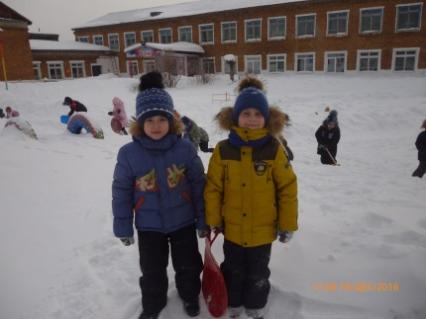 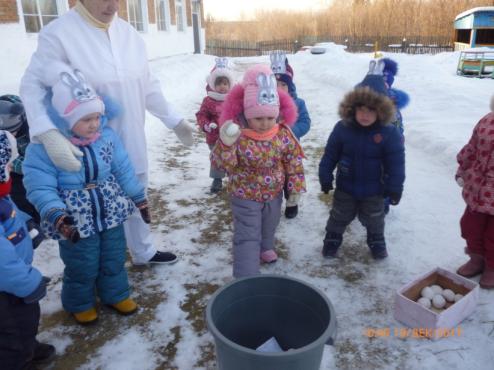 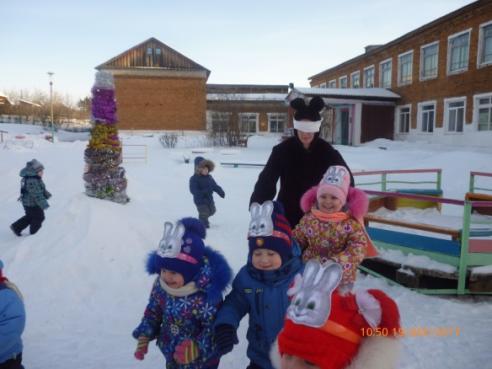 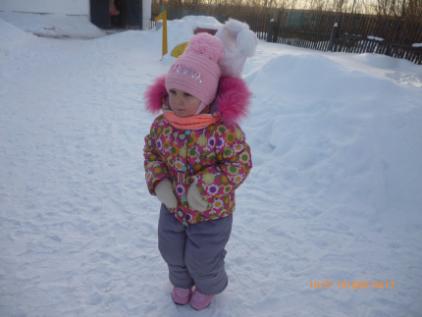 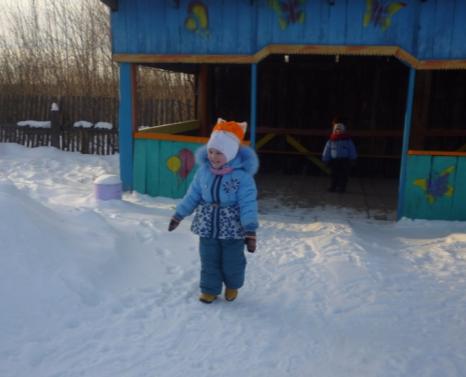 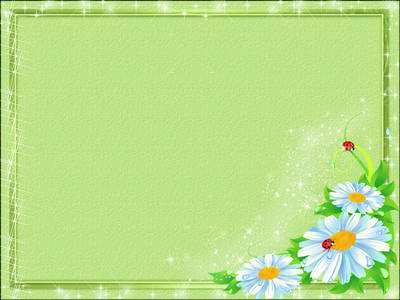 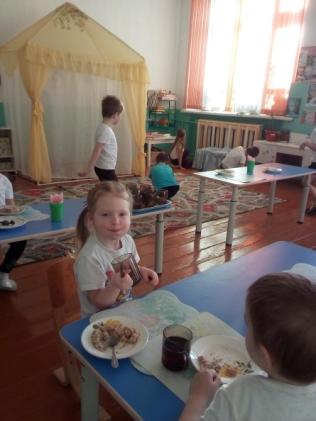 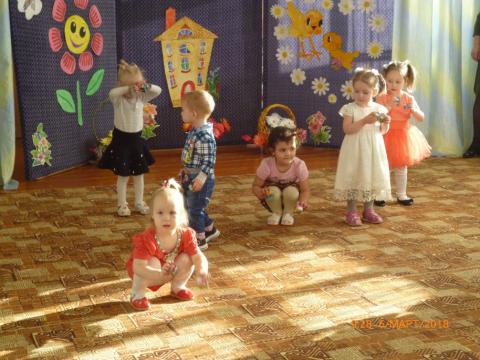 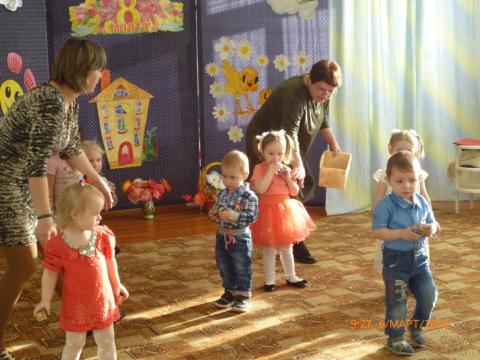 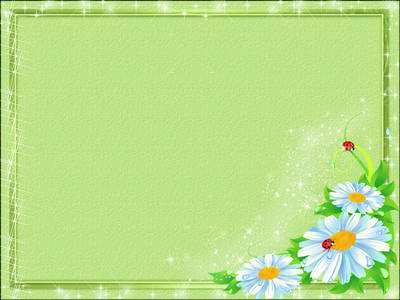 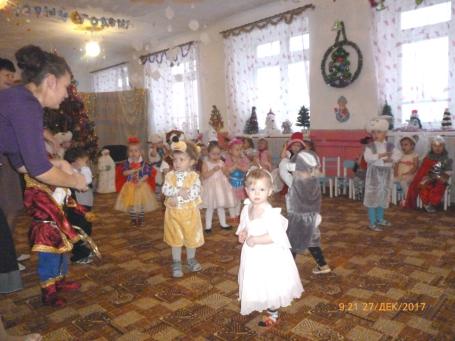 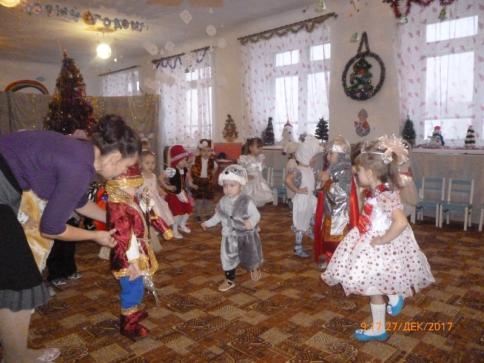 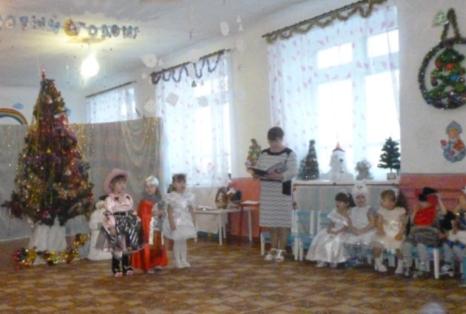 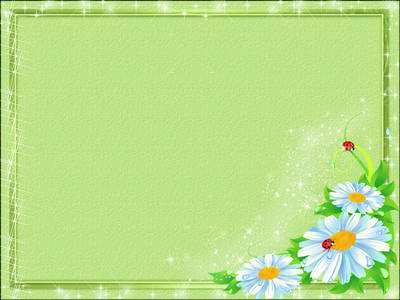 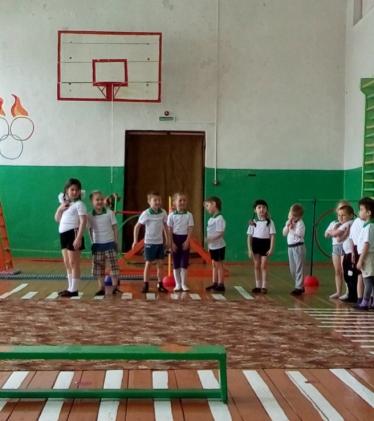 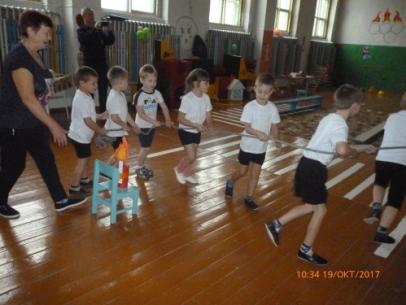 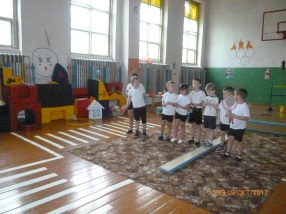 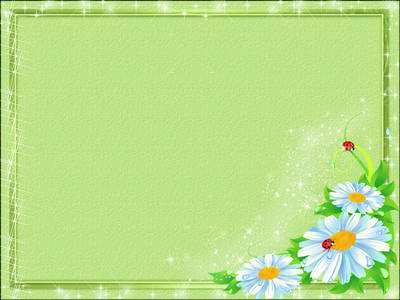 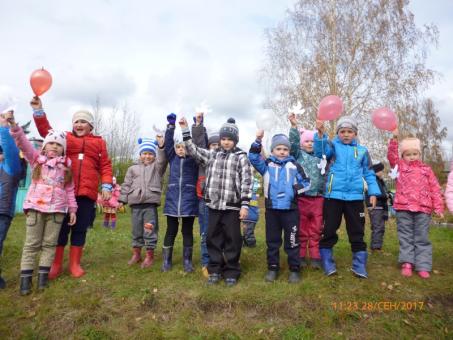 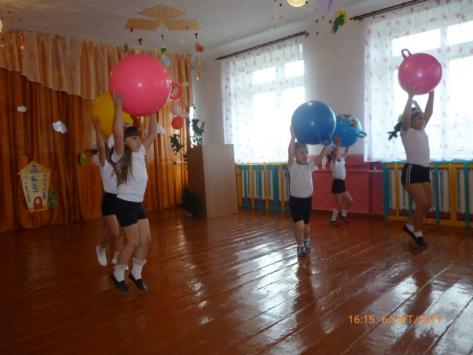 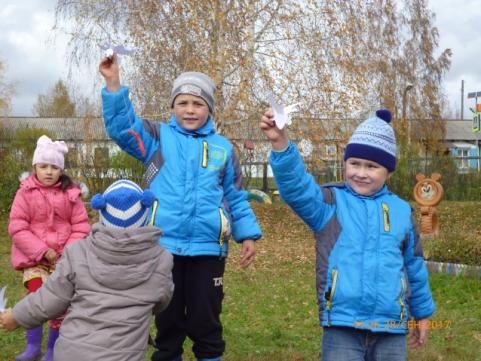 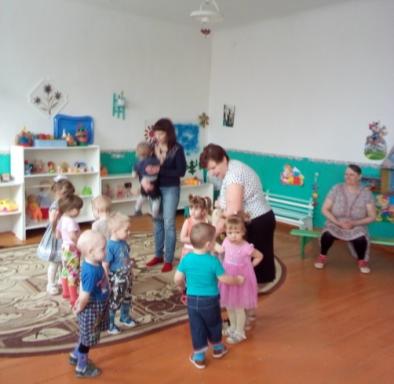 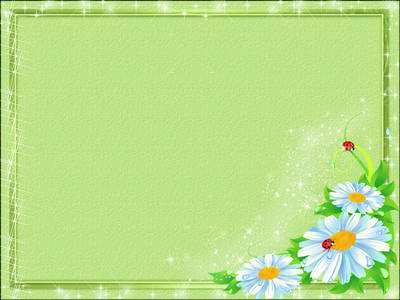 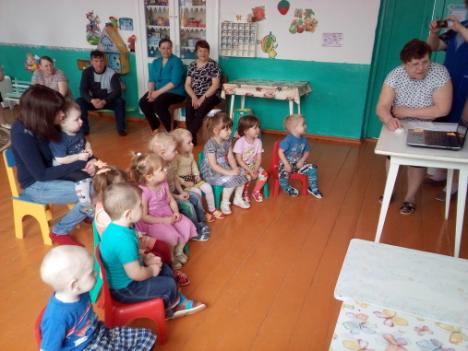 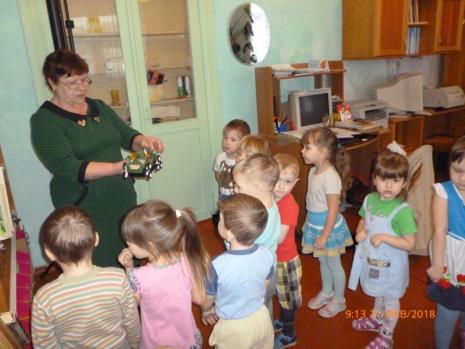 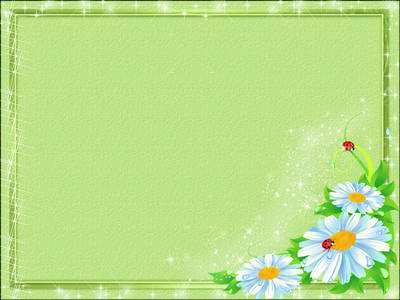 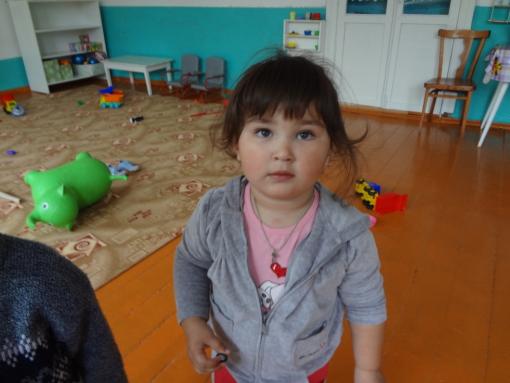 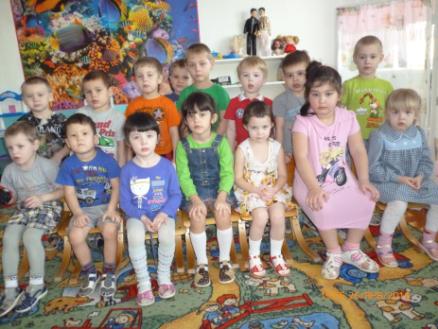 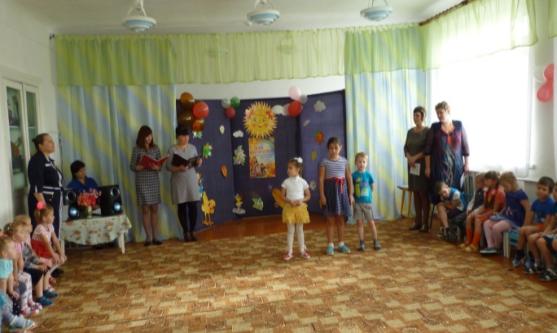 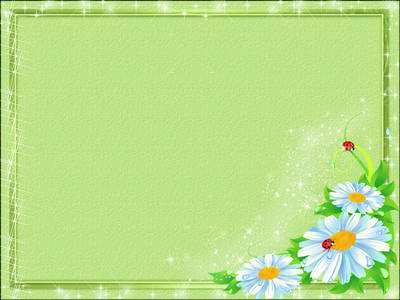 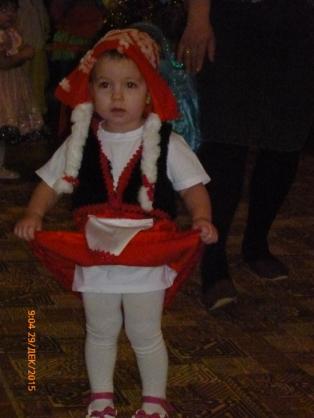 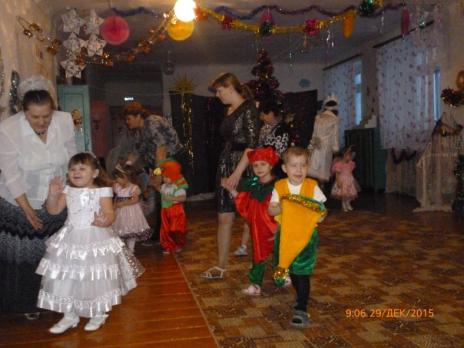 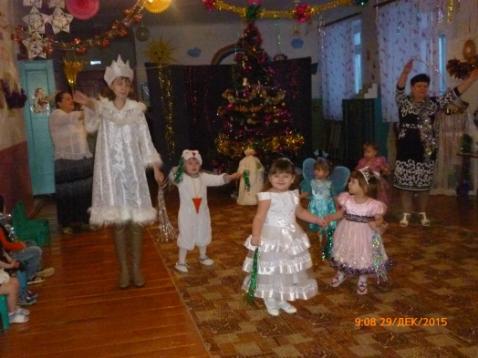 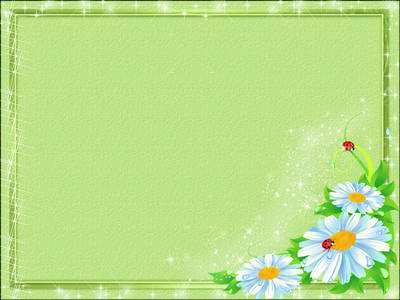 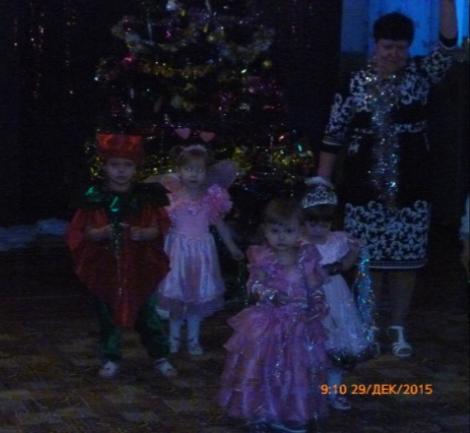 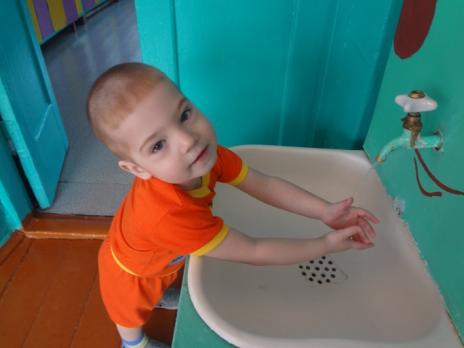 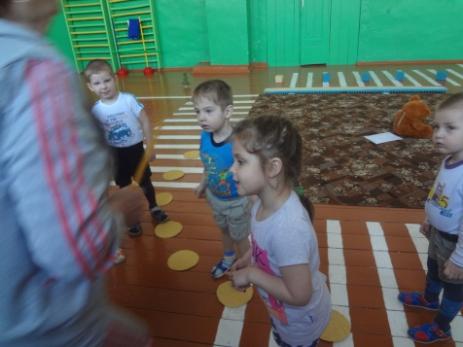 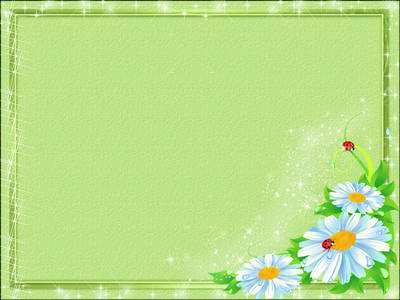 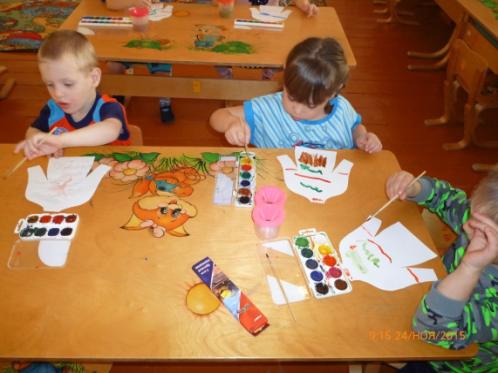 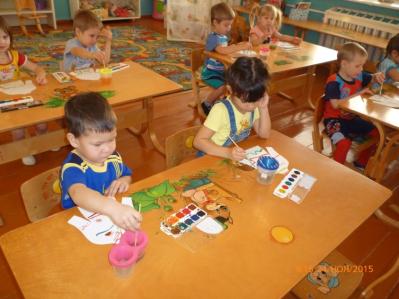 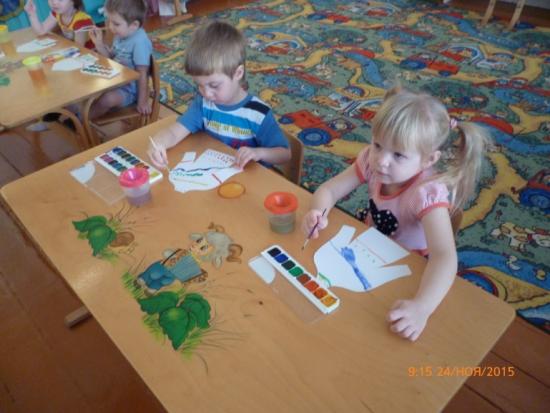 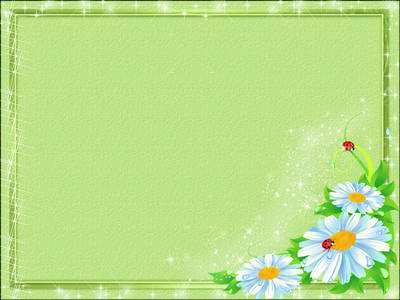 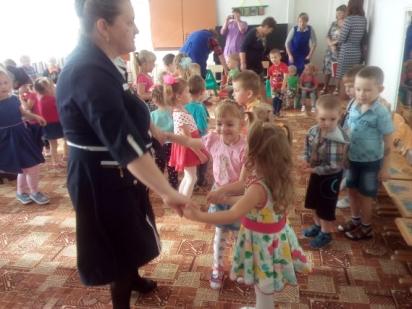 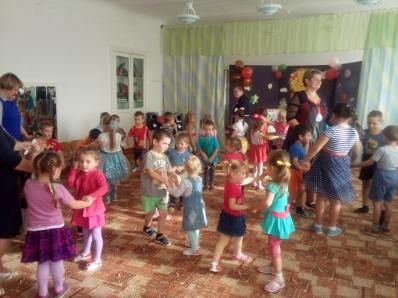 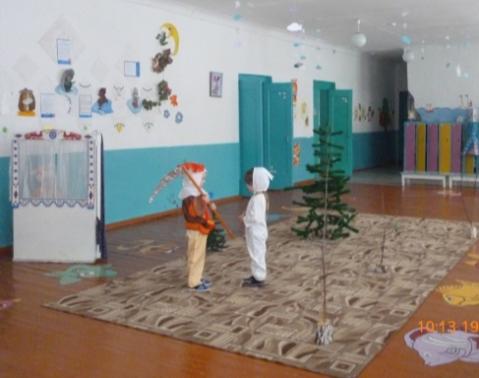 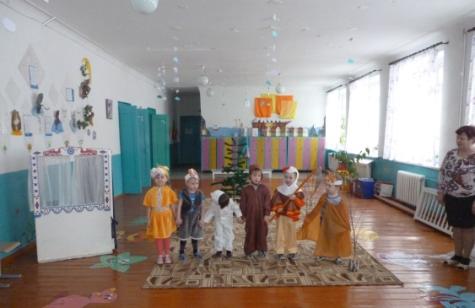 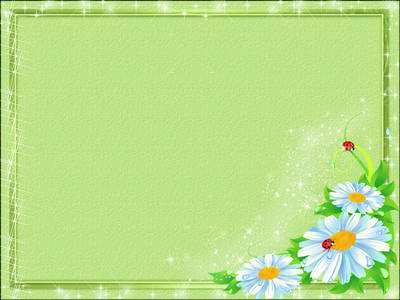 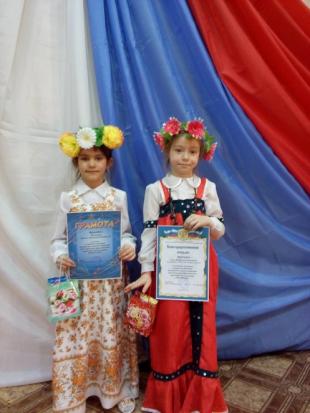 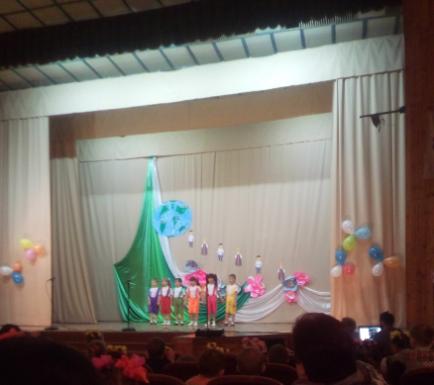 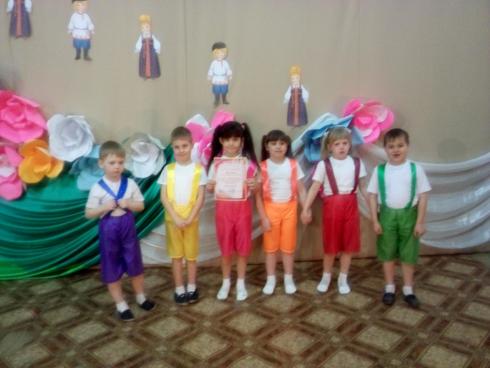 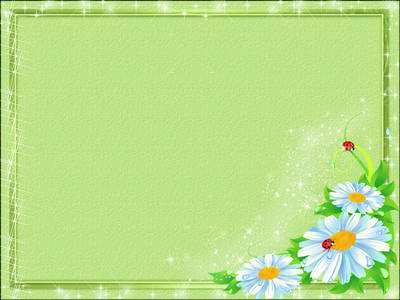 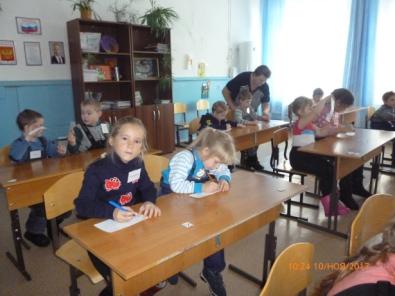 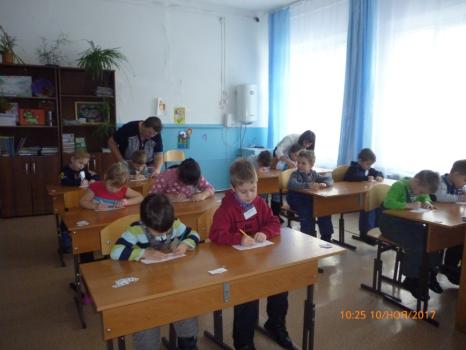 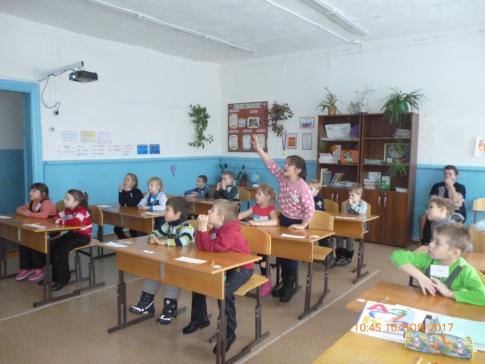 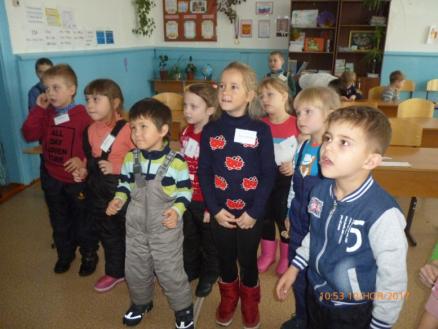 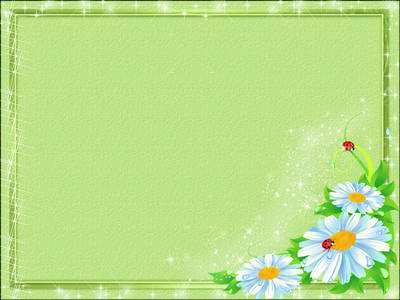 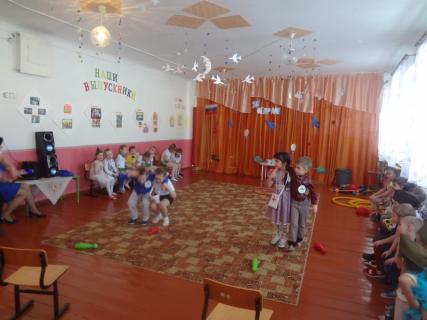 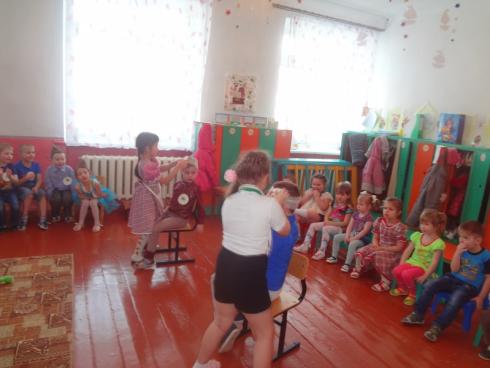 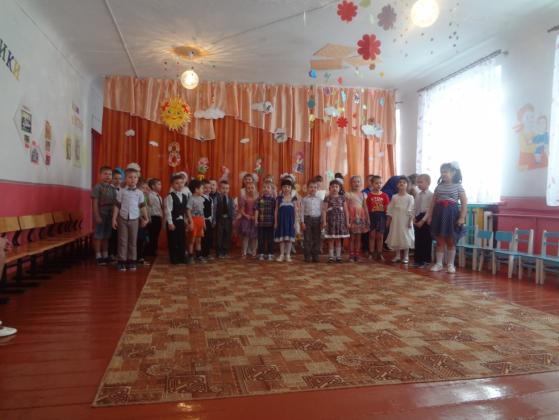 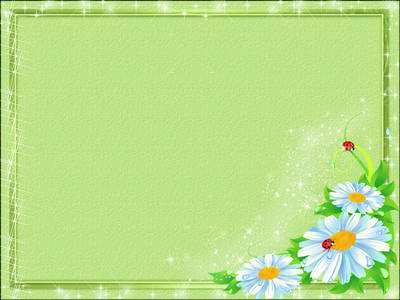 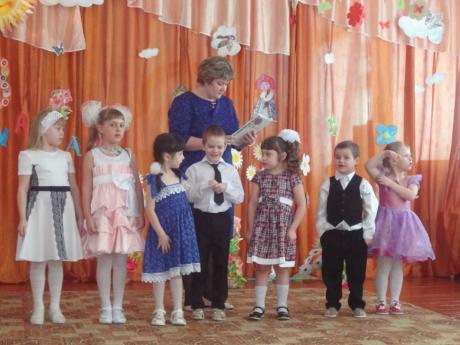 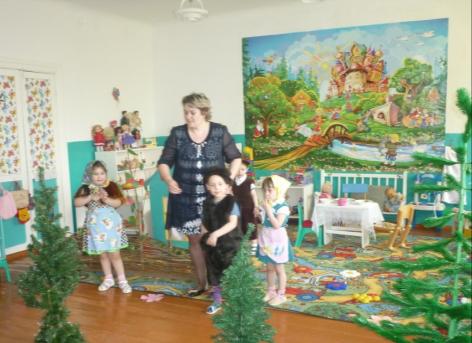 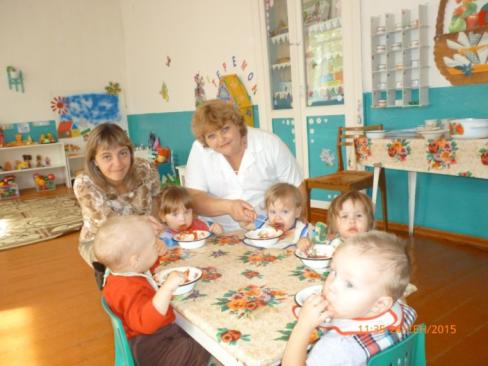 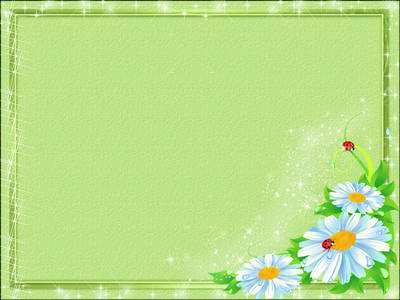 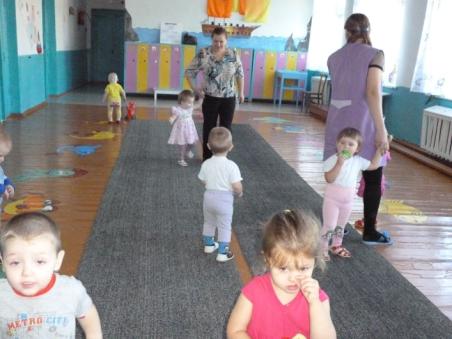 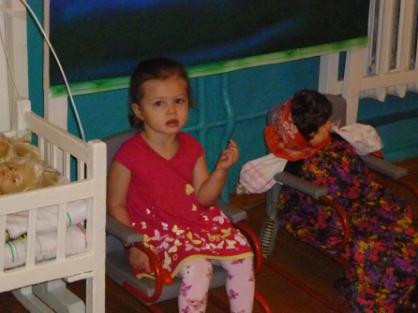 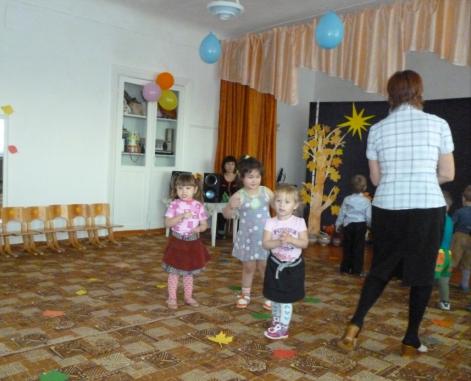 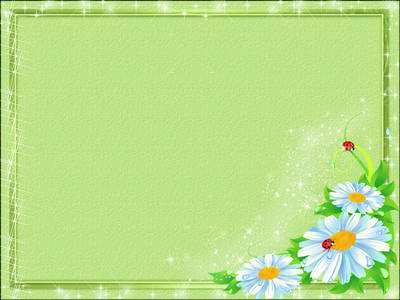 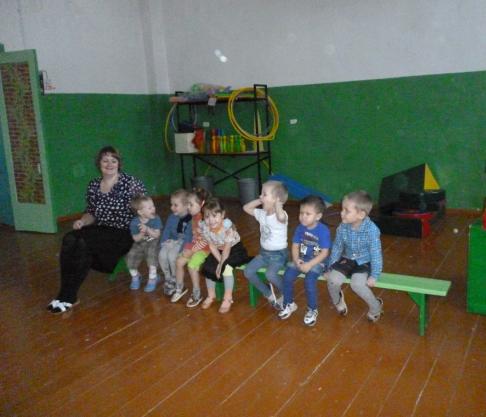 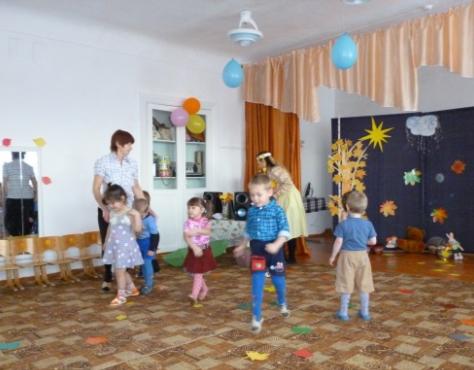 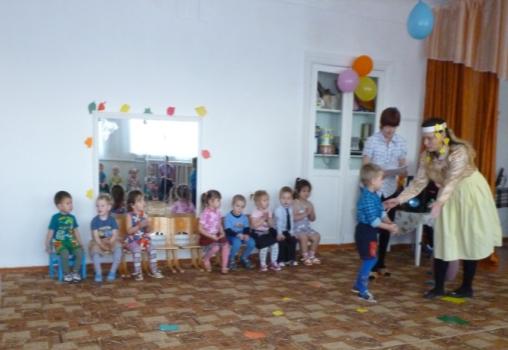 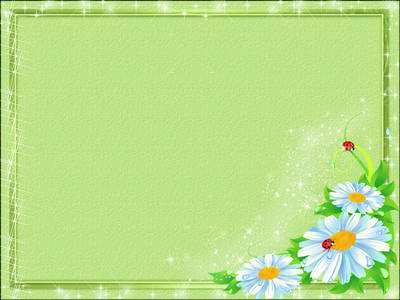 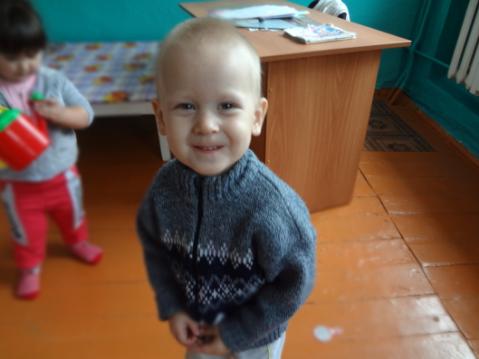 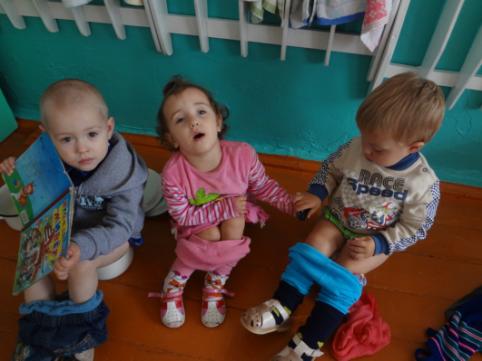 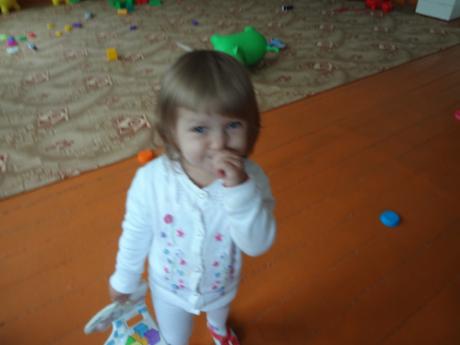 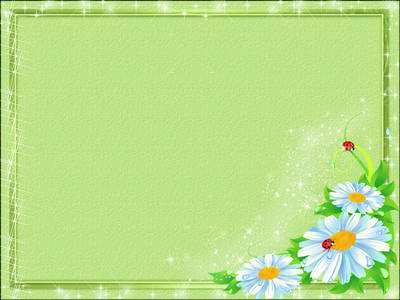 СПАСИБО ЗА ВНИМАНИЕ!
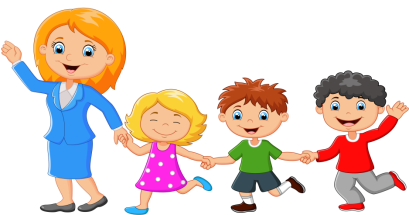